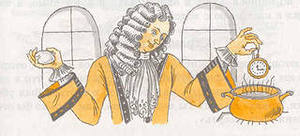 Математическая лингвистика
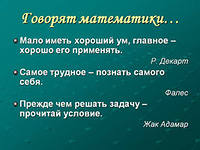 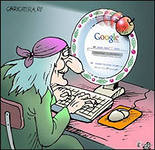 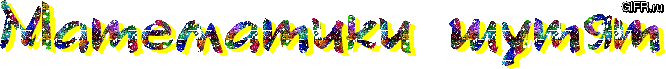 В тарелке лежали три морковки и четыре яблока. Сколько фруктов было в тарелке?
У кошки Мурки родились щенята: один черненький и два беленьких. Сколько щенят у Мурки?
Катится по столу колесо разноцветное: один угол у него красный, другой зеленый, третий желтый. Когда колесо докатится до края стола, какой цвет будет виден?
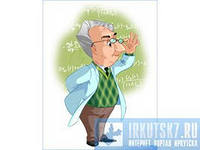 Отгадайте загадки
Какой год продолжается один день?
                       Новый год
Черные, кривые, от рождения немые, станут в ряд – сразу заговорят
                     буквы
Один хвост, шесть ног, две головы. Что это такое?
                   Всадник на лошади
Земля белая, а птицы на ней черные
                    буквы и страницы
Литературные произведения с числительными
….толстяка  
….. мушкетера
……..       Богатырях
………….. Капитан
……………месяцев
…………..лье под водой
………и……..ночь
…………..танкиста и собака
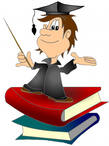